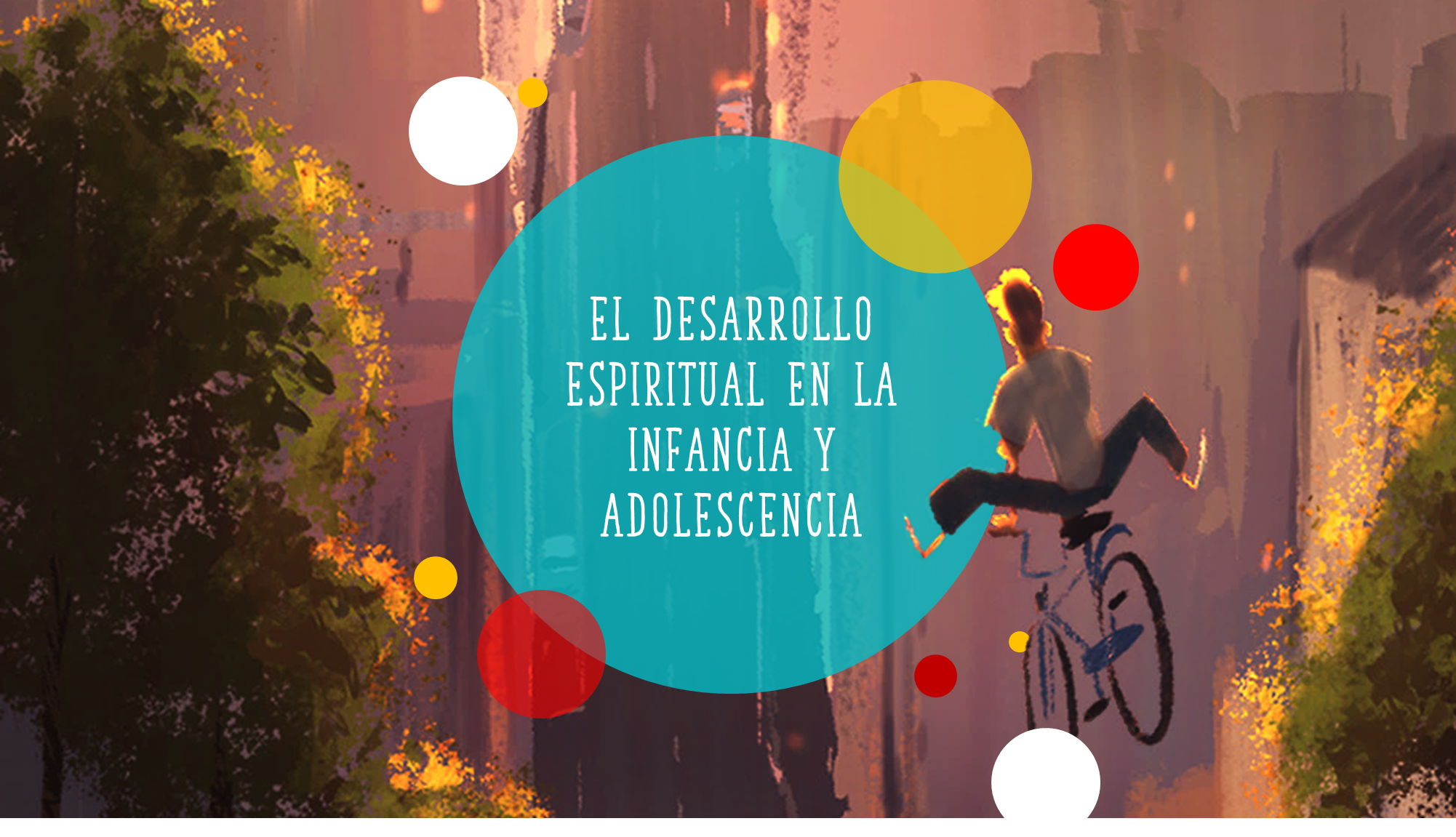 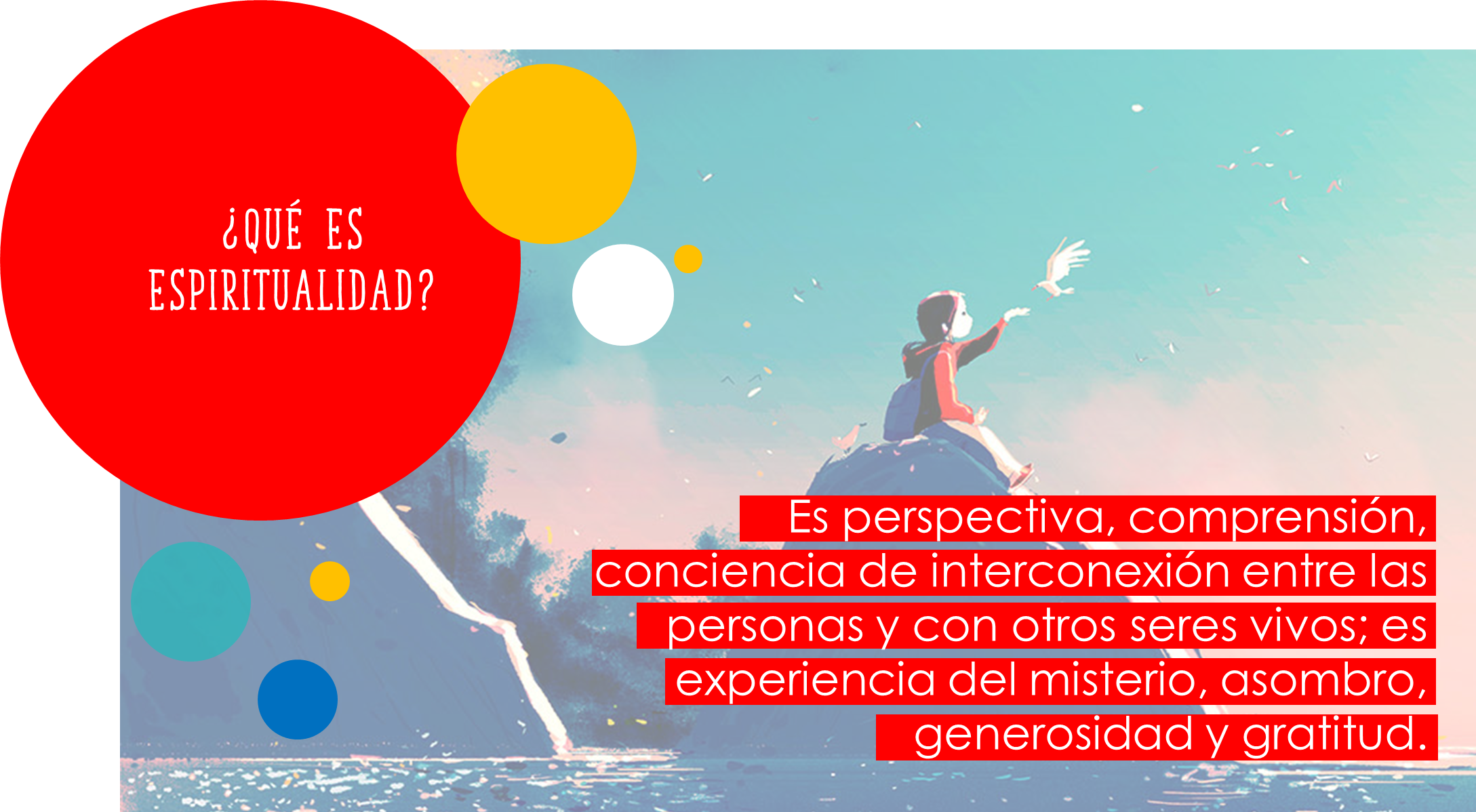 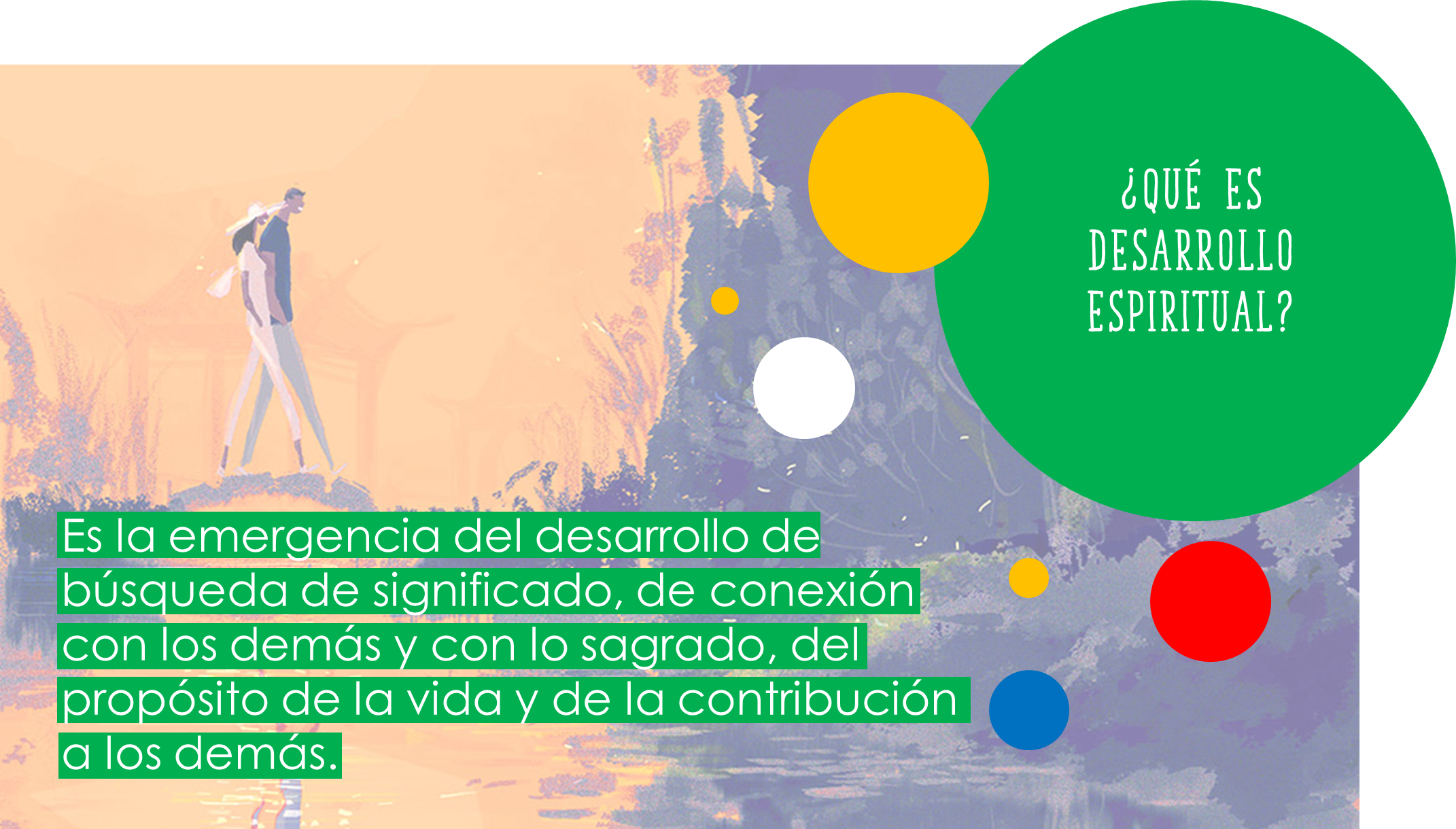 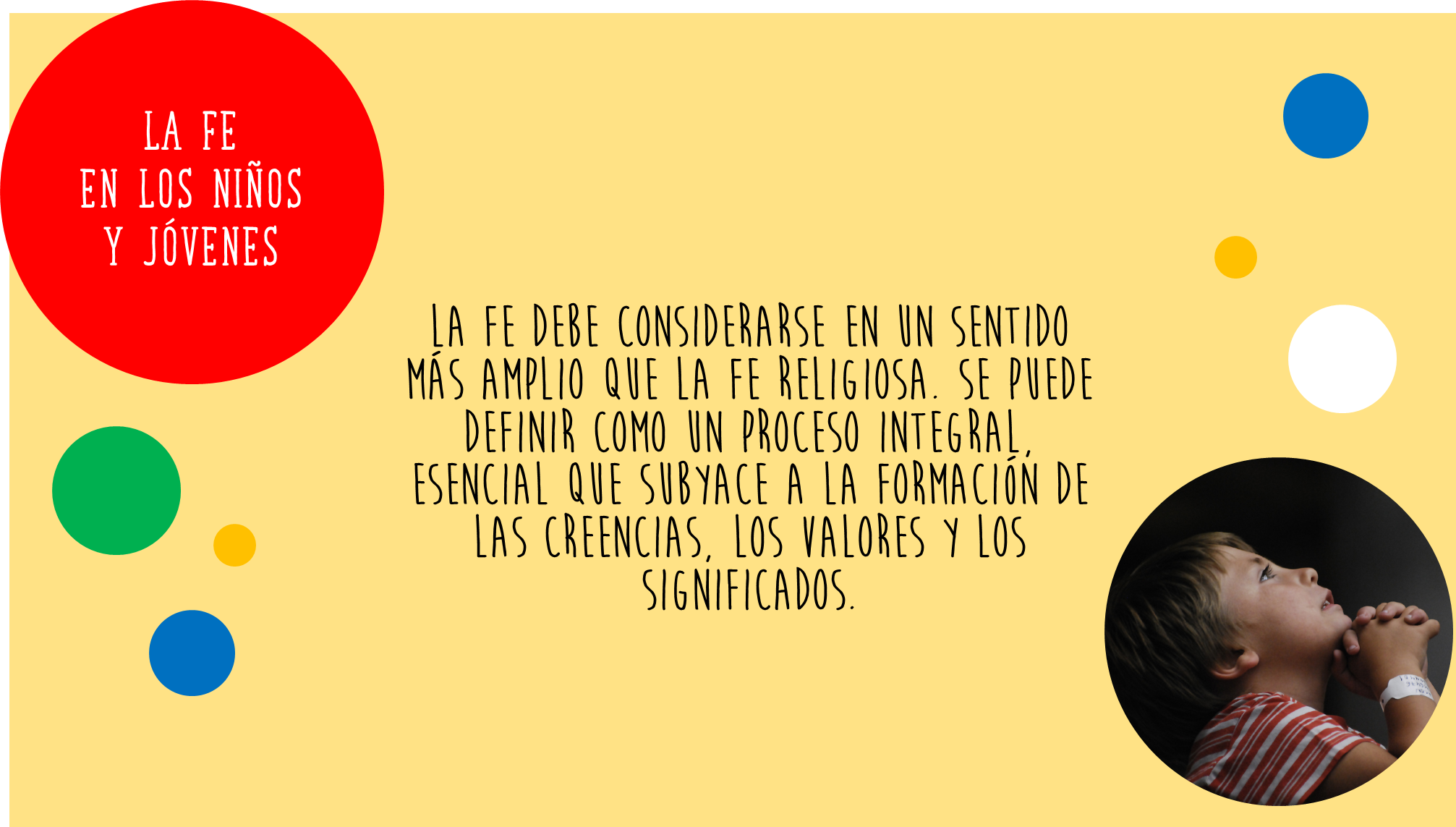 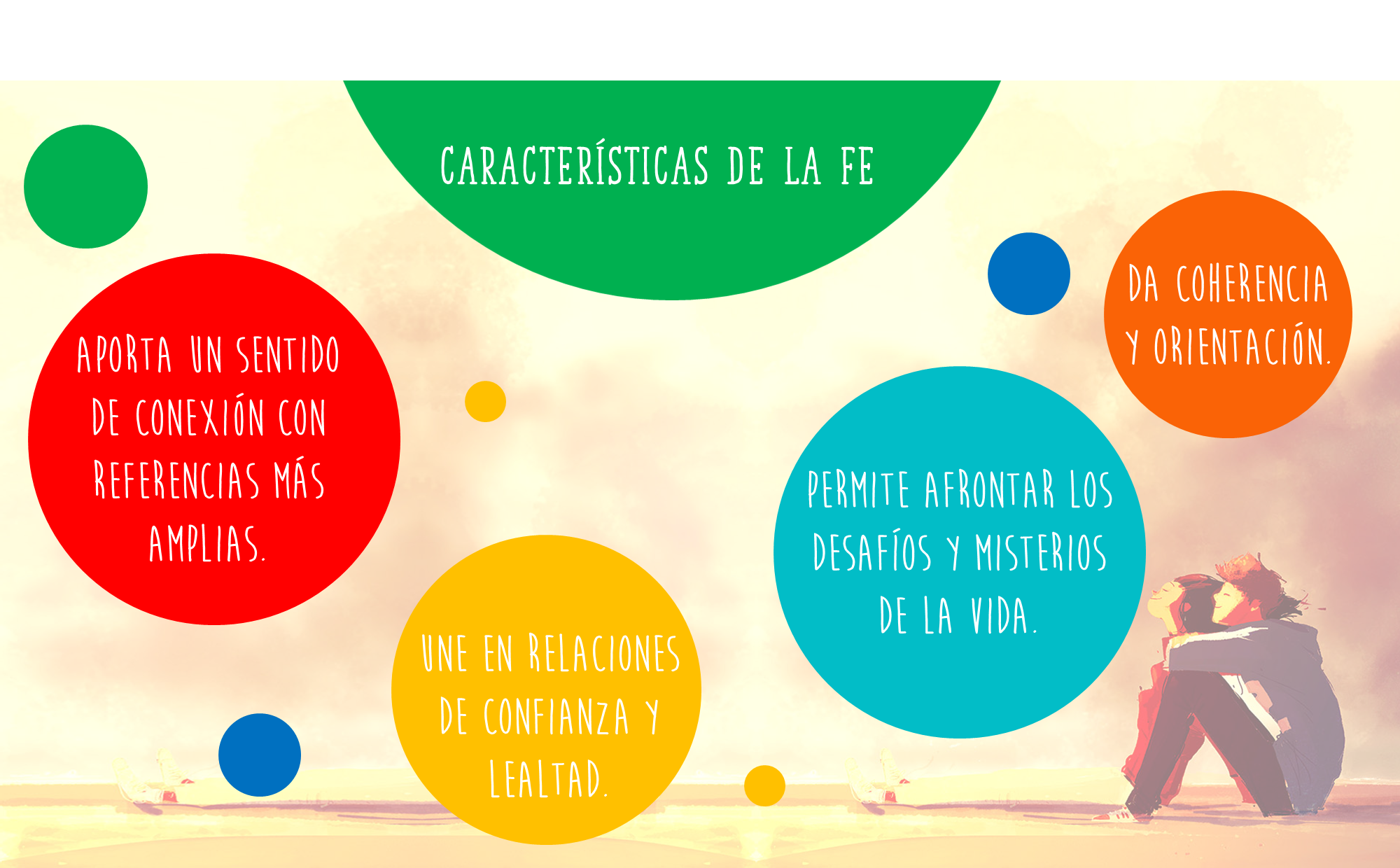 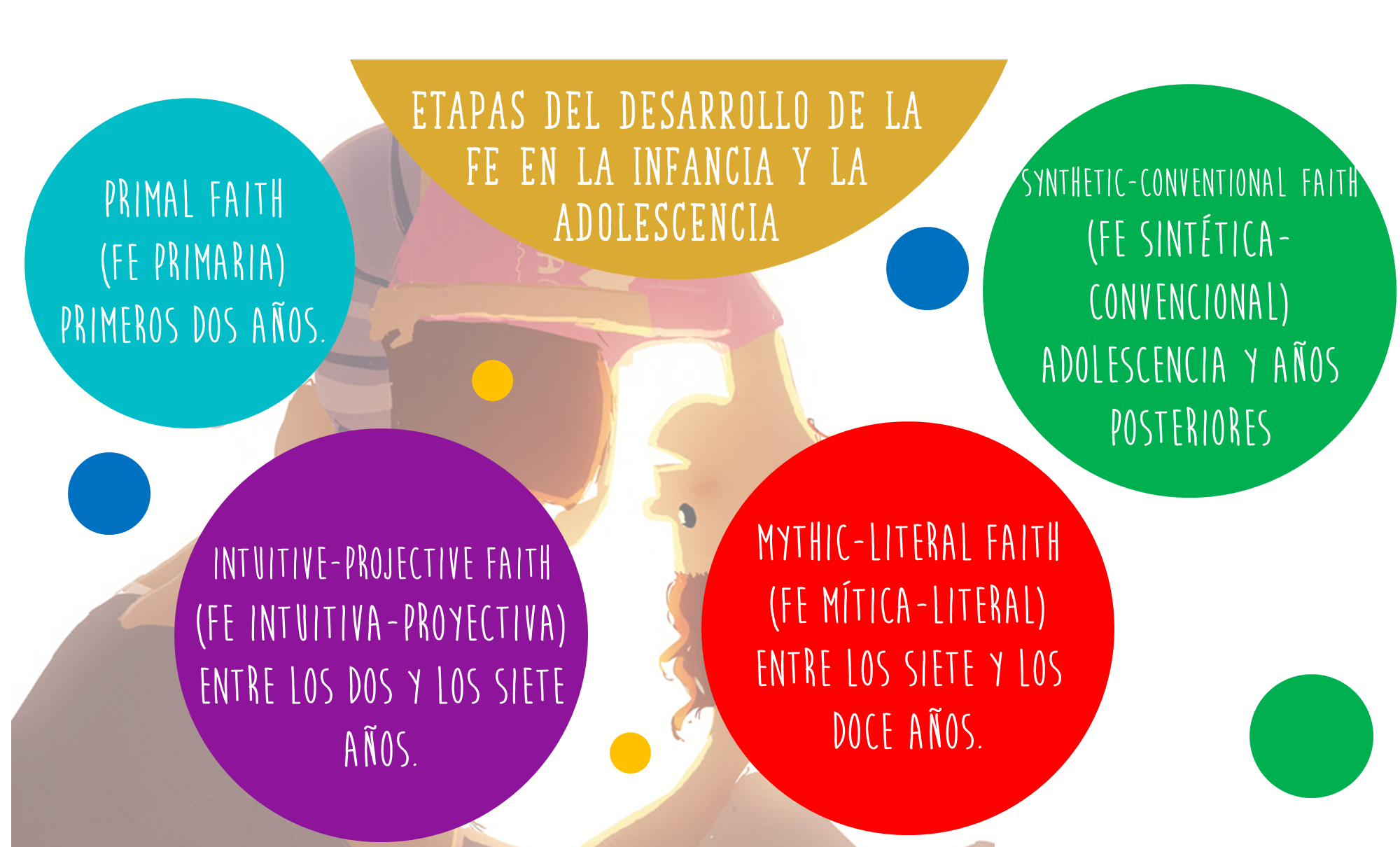 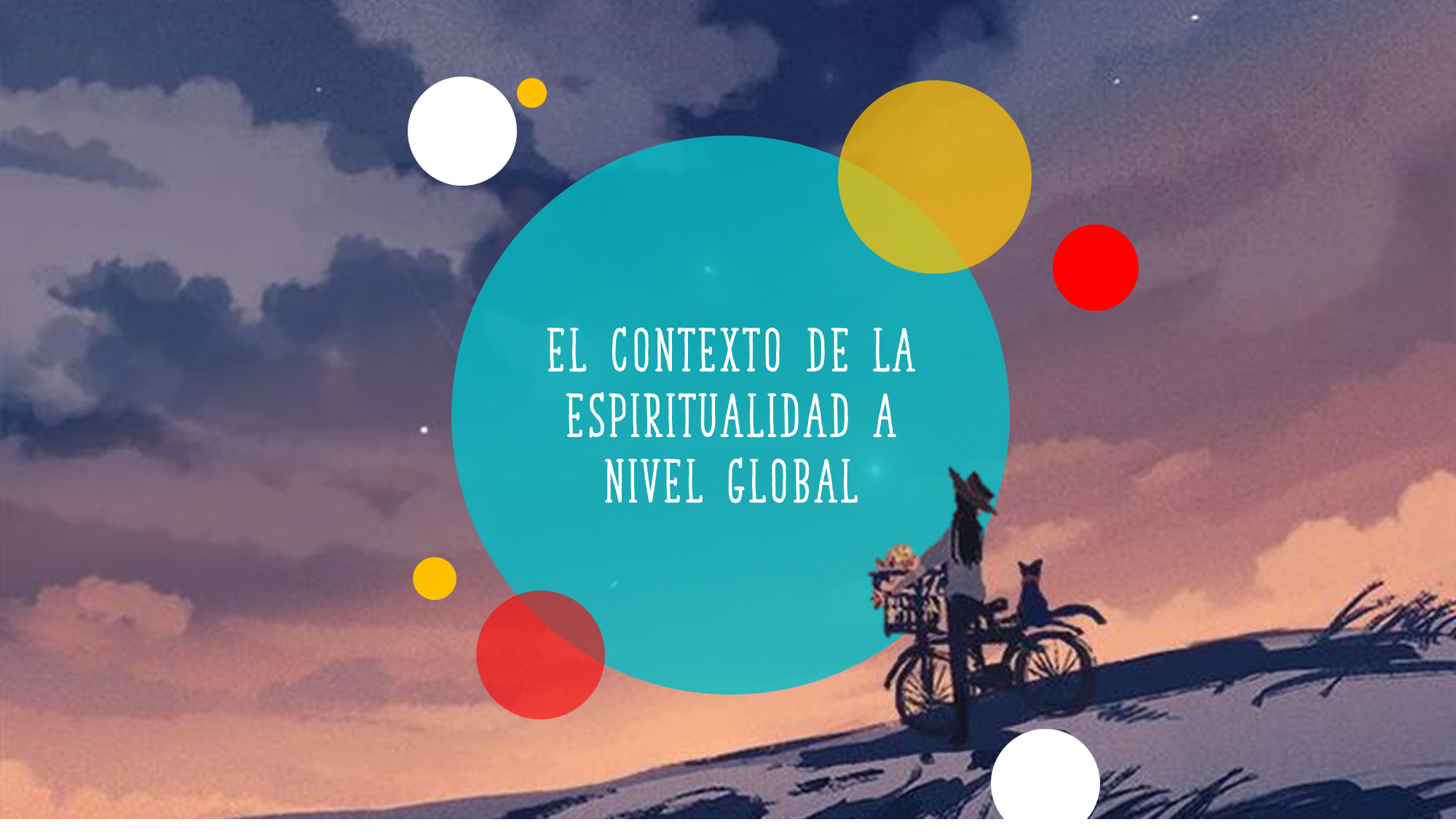 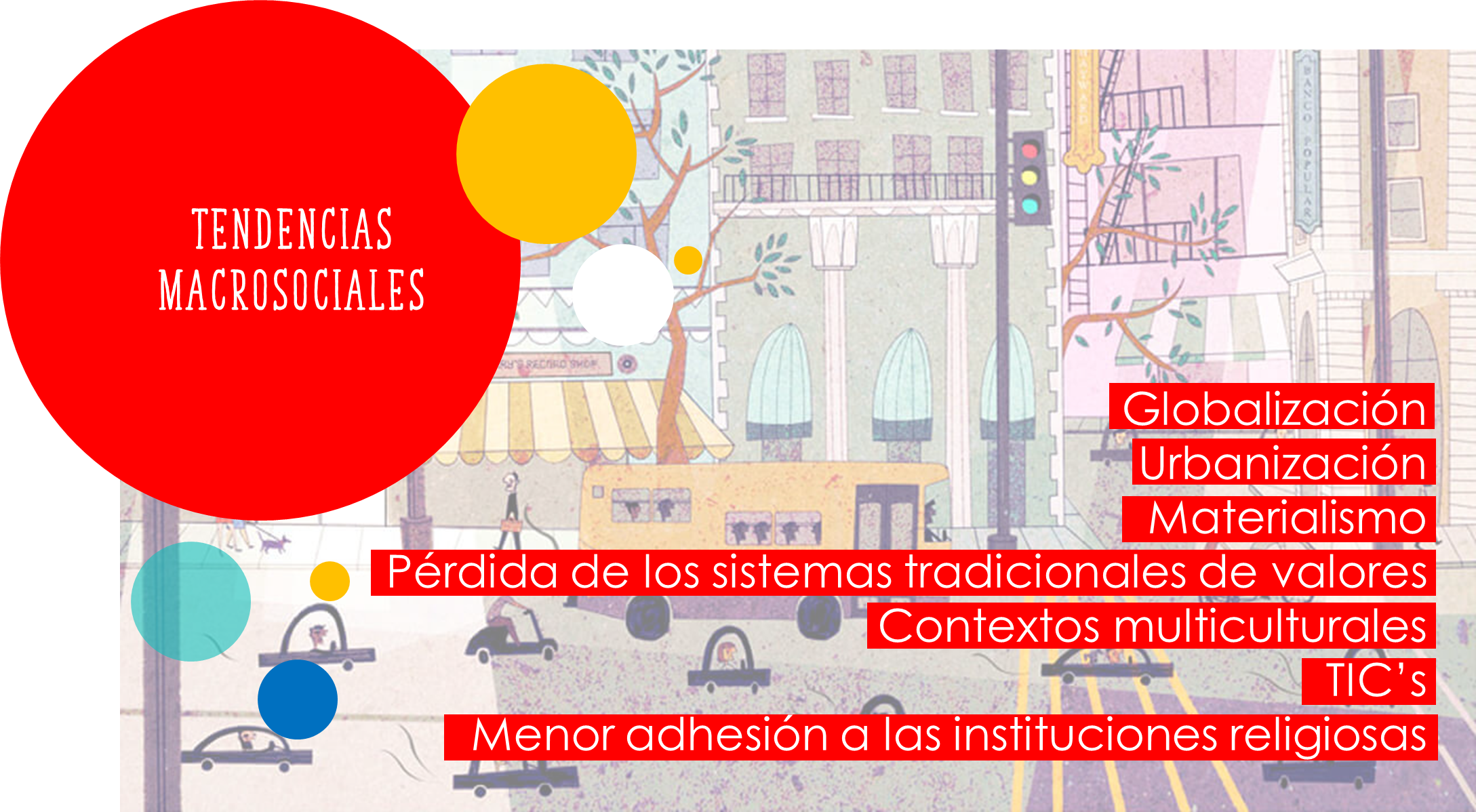 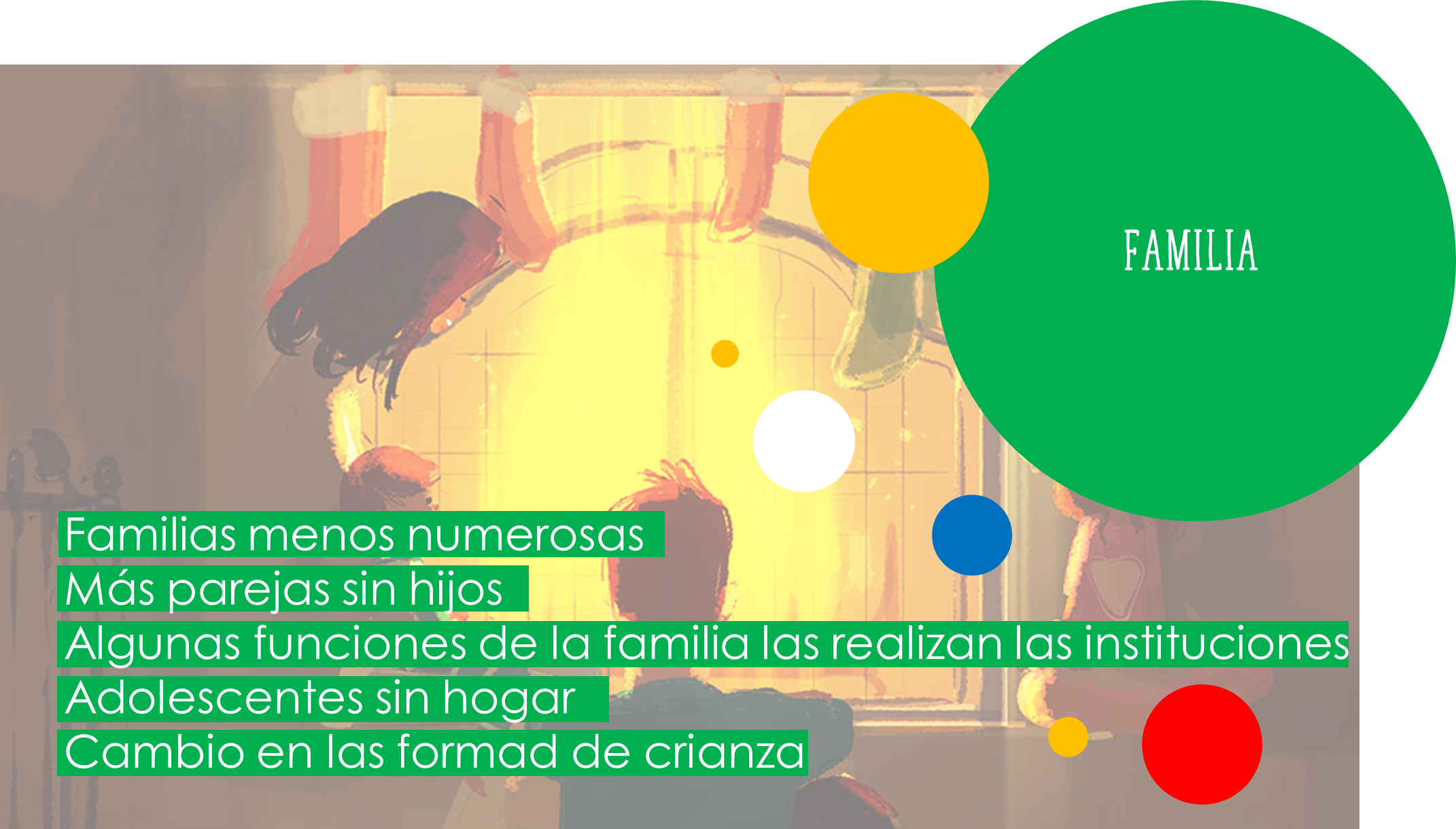 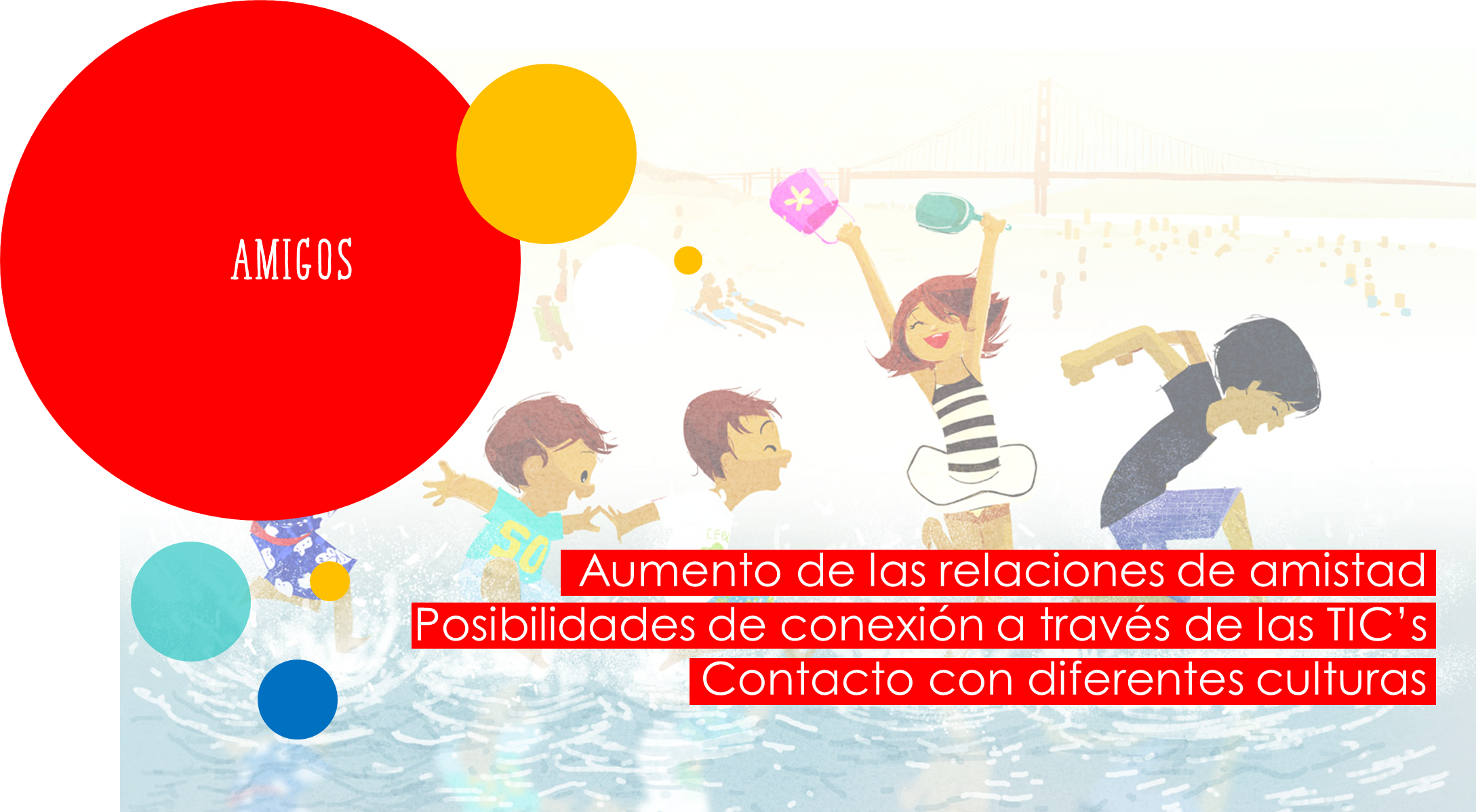 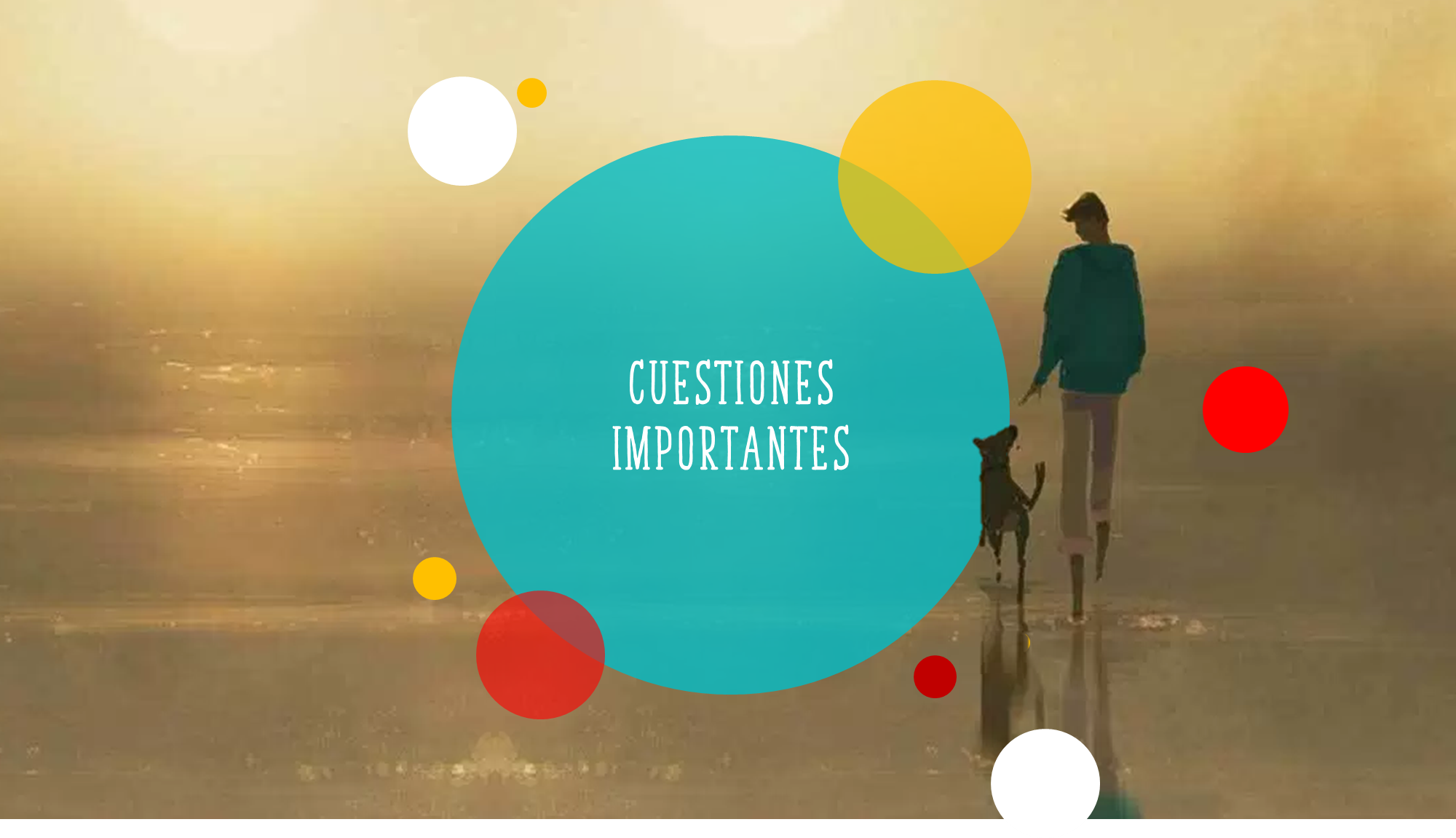 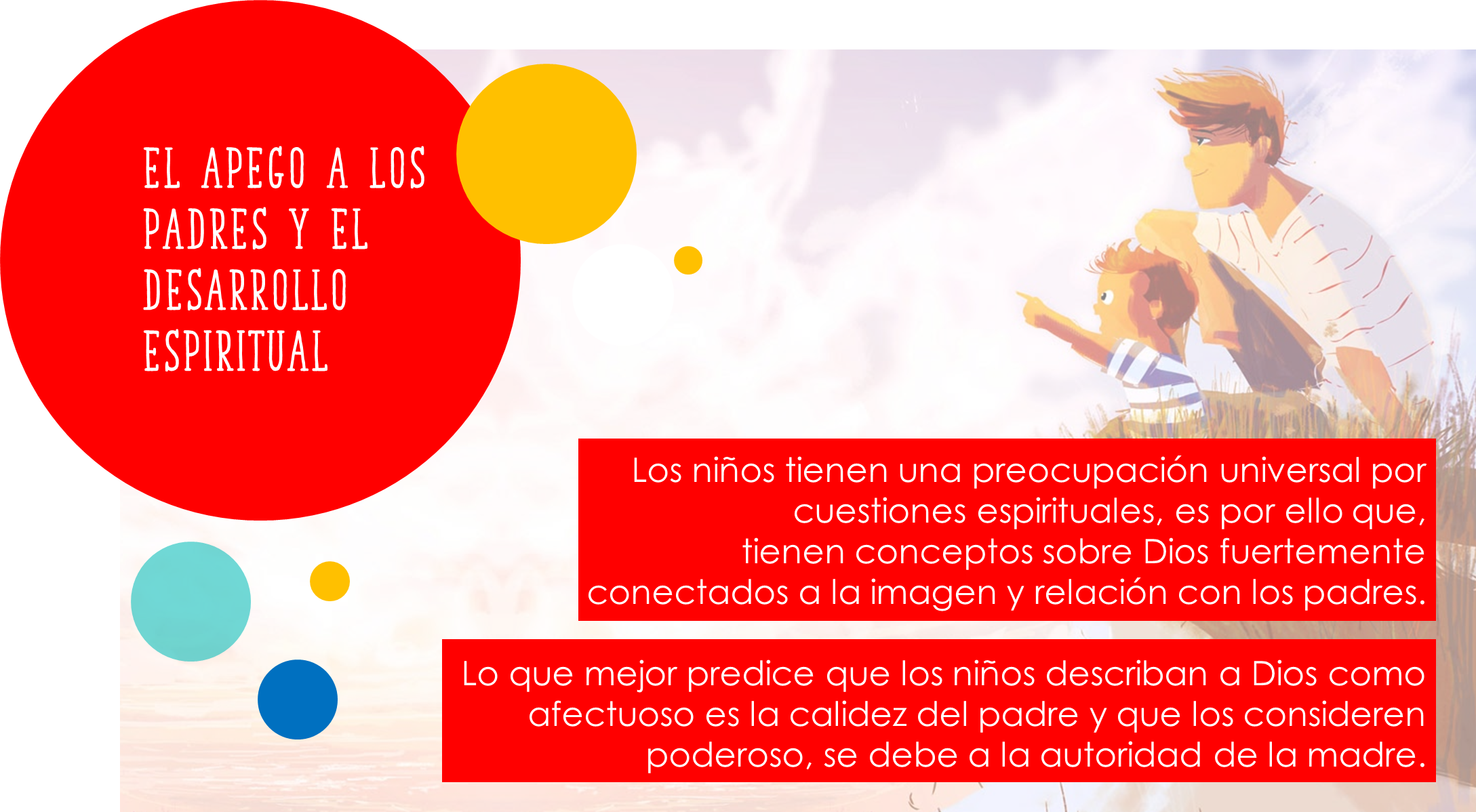 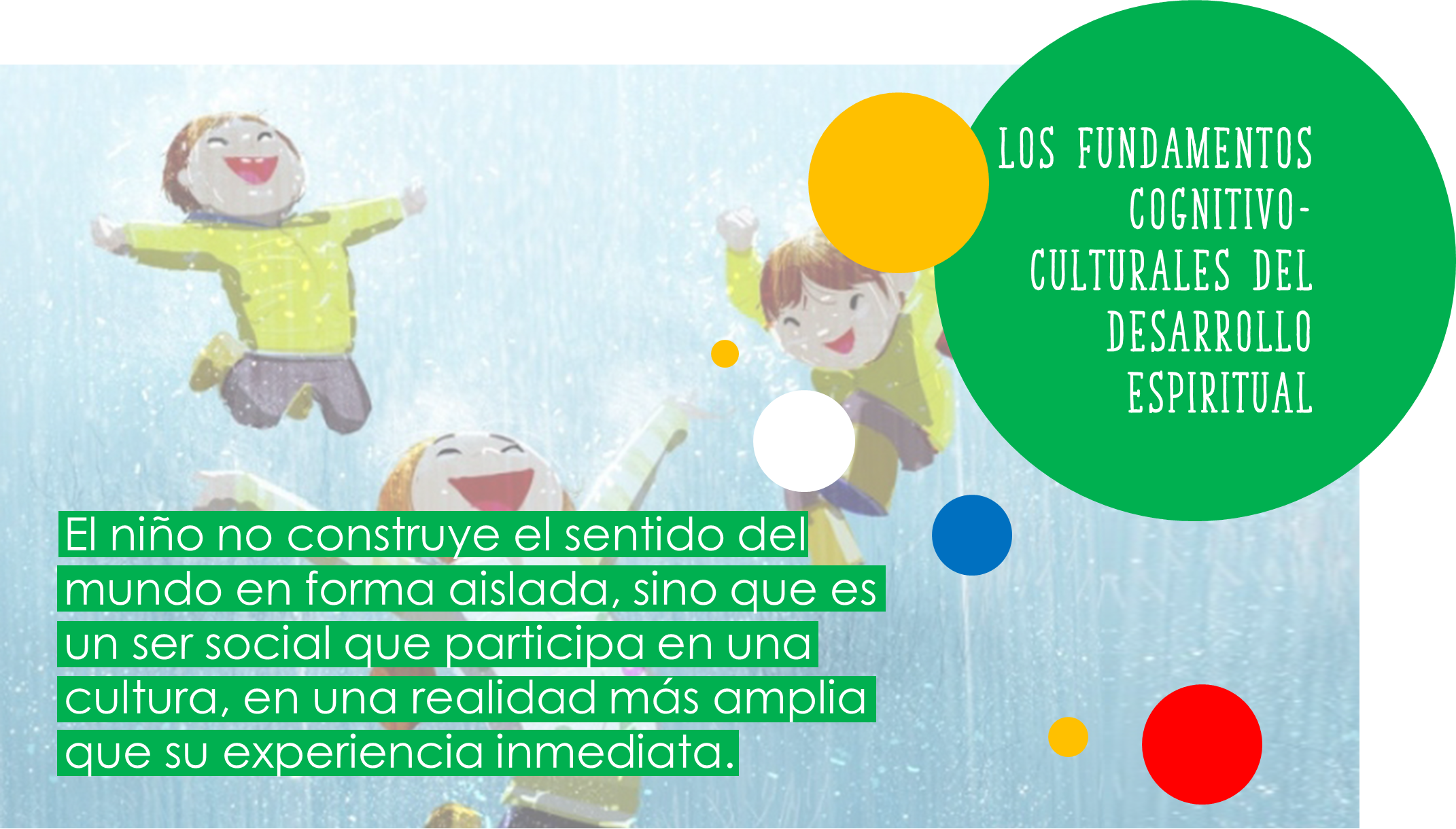 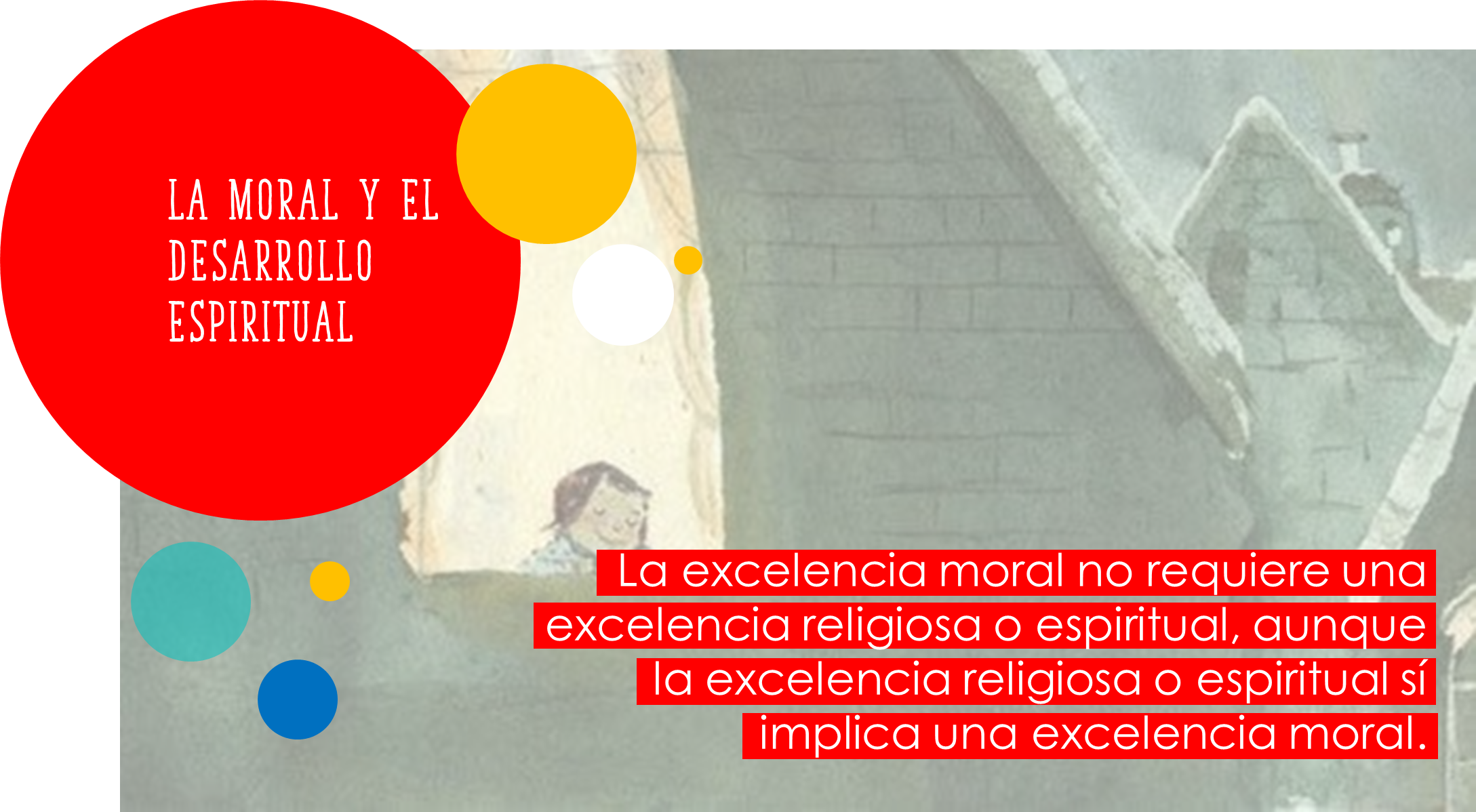 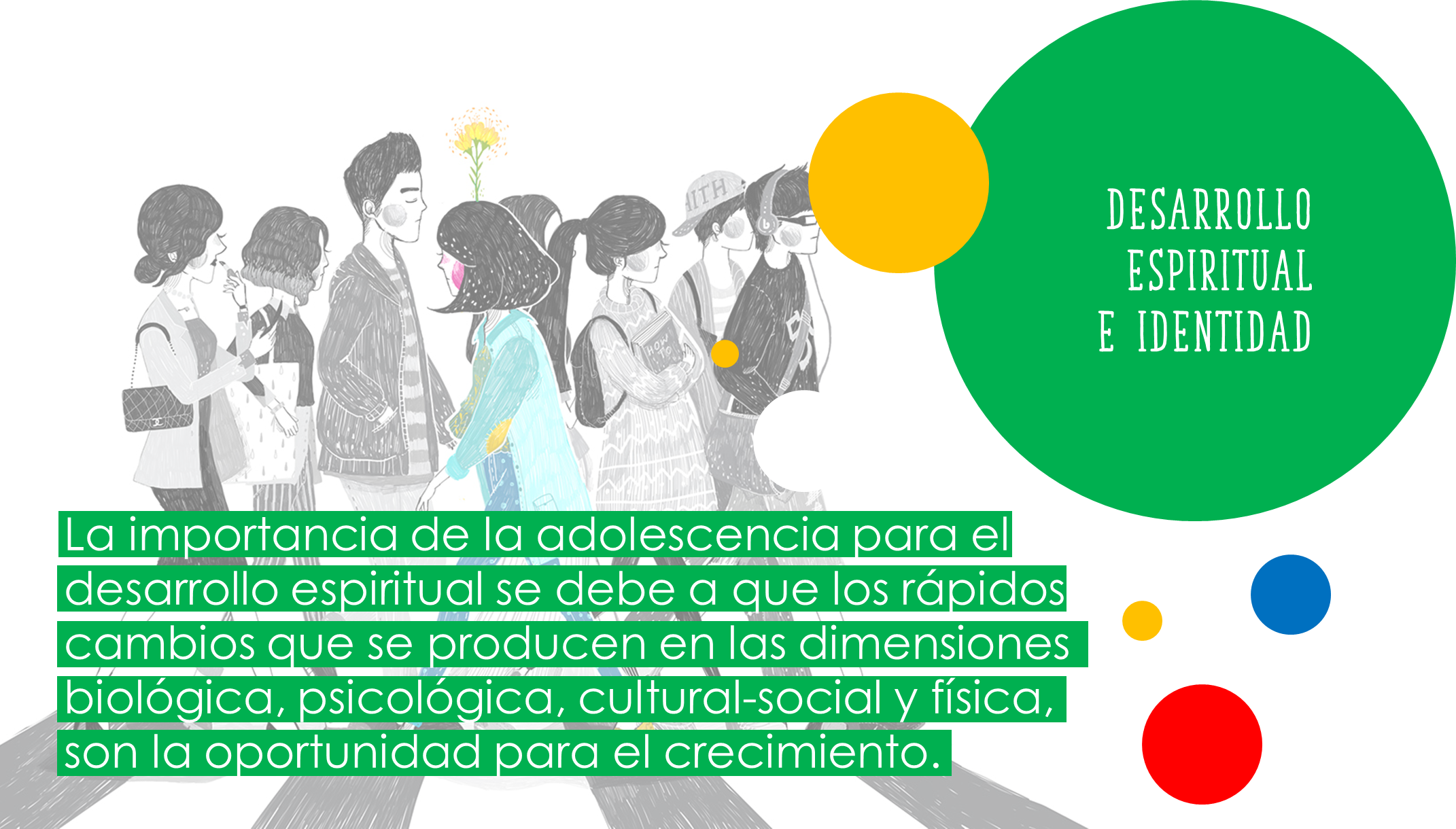 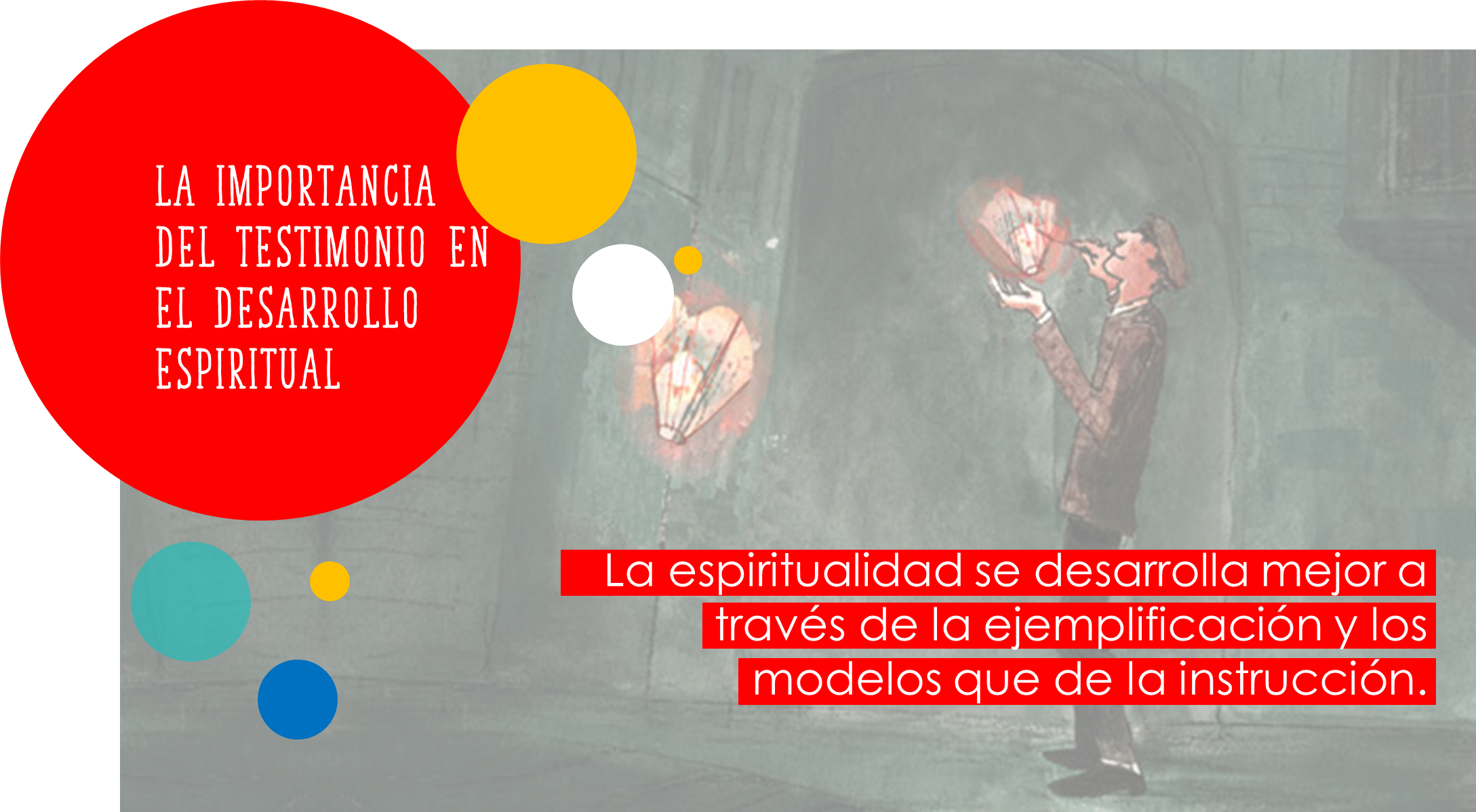 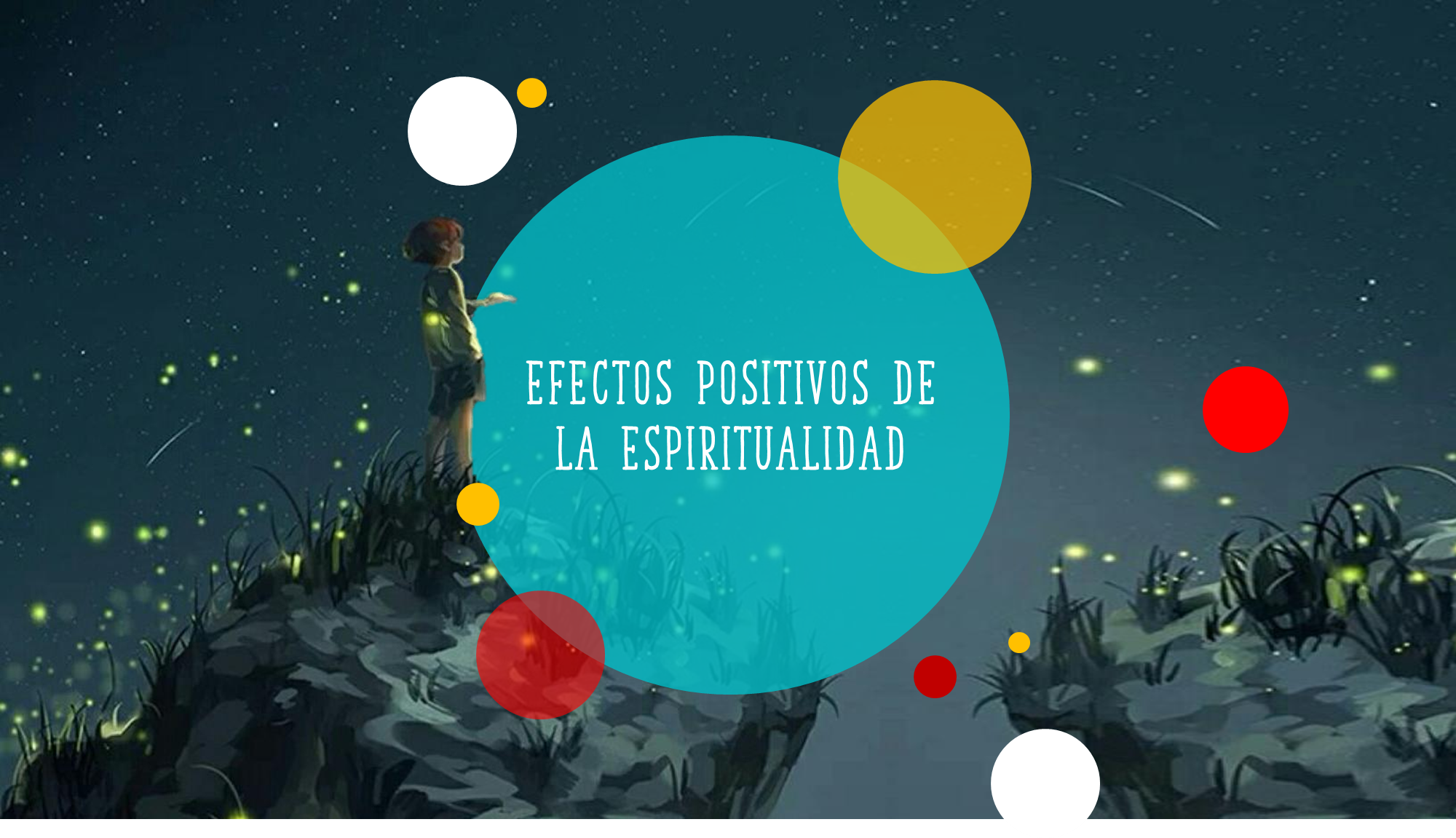 Alexander Chica Flórez – James Martínez Gallo
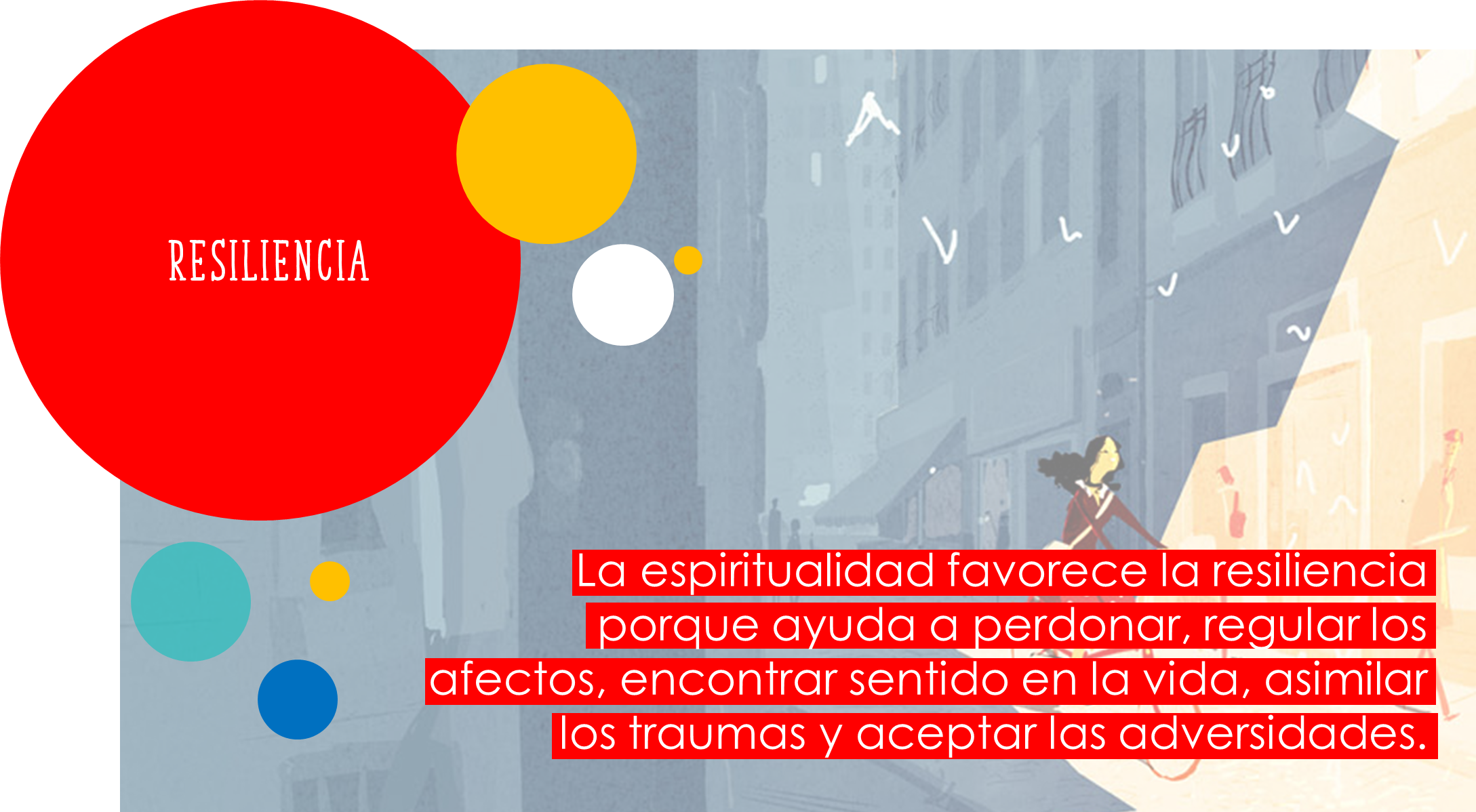 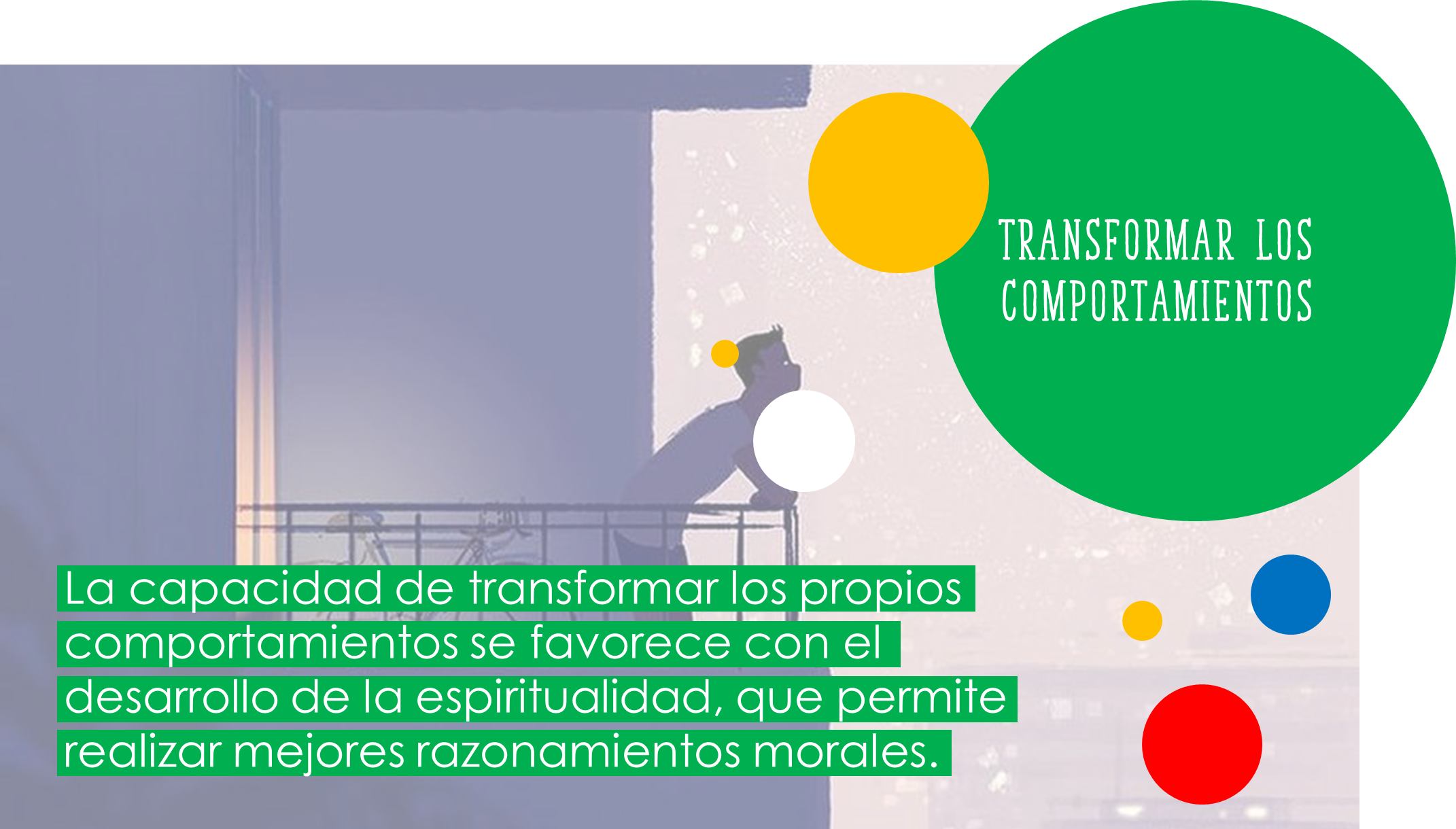 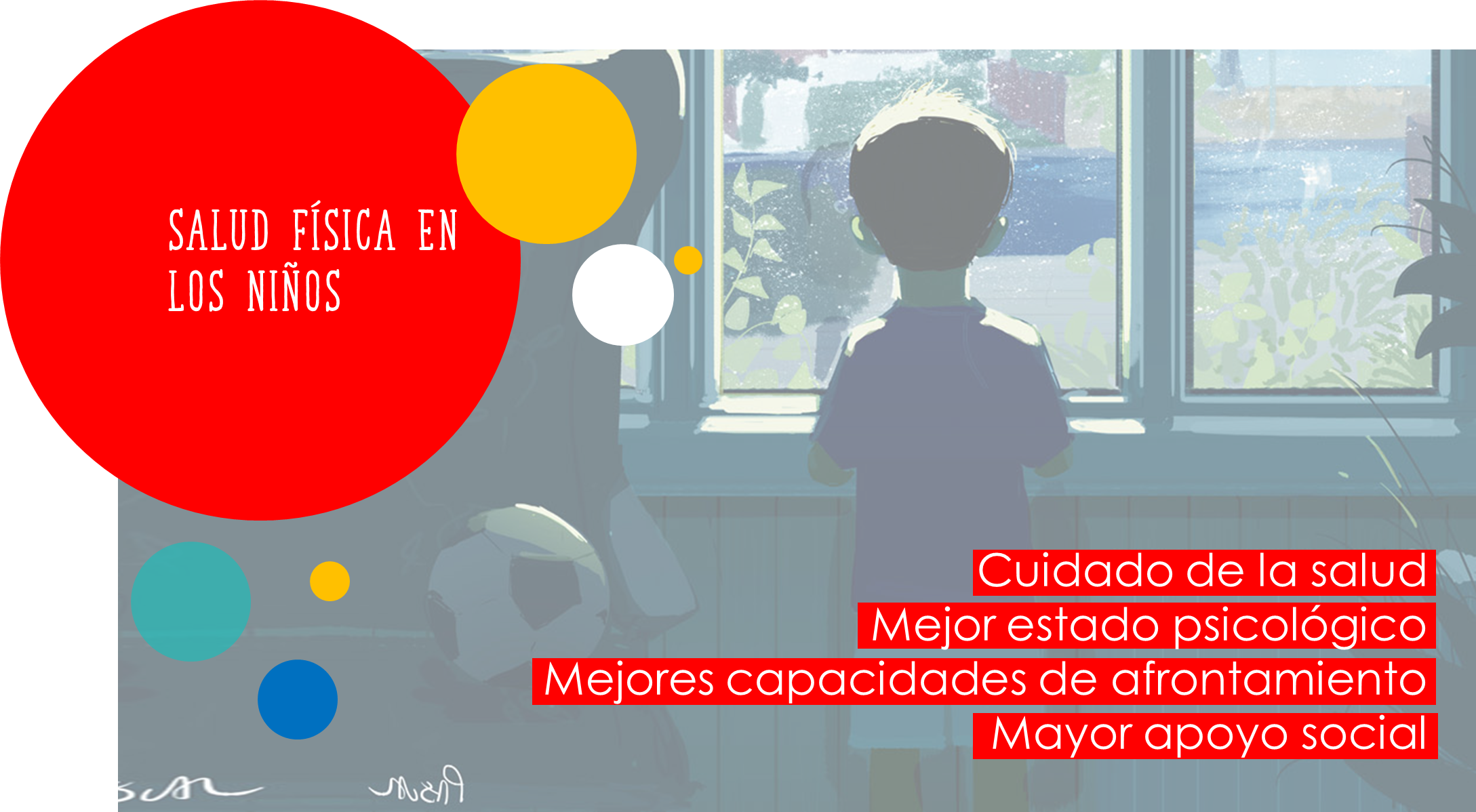 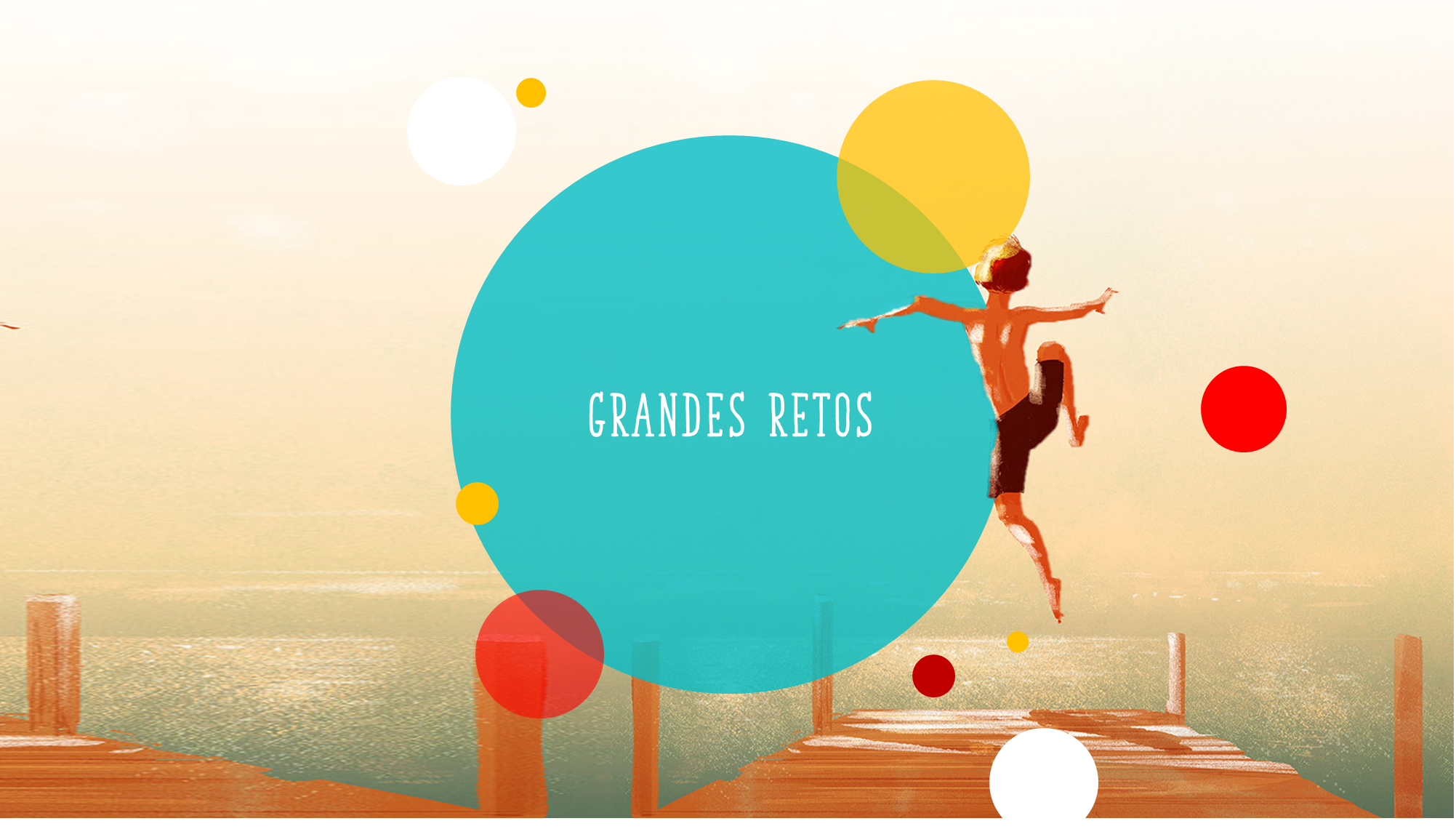 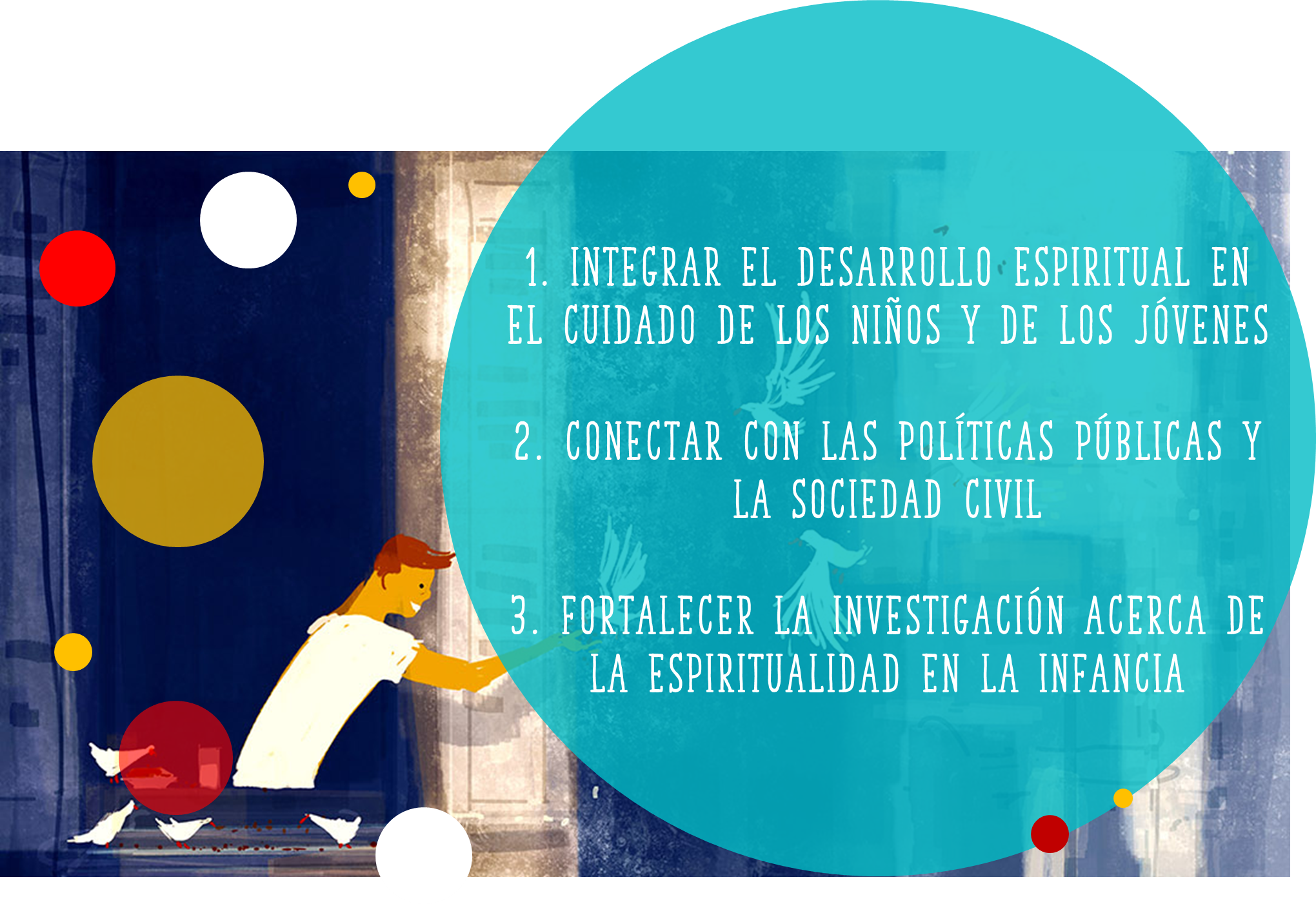 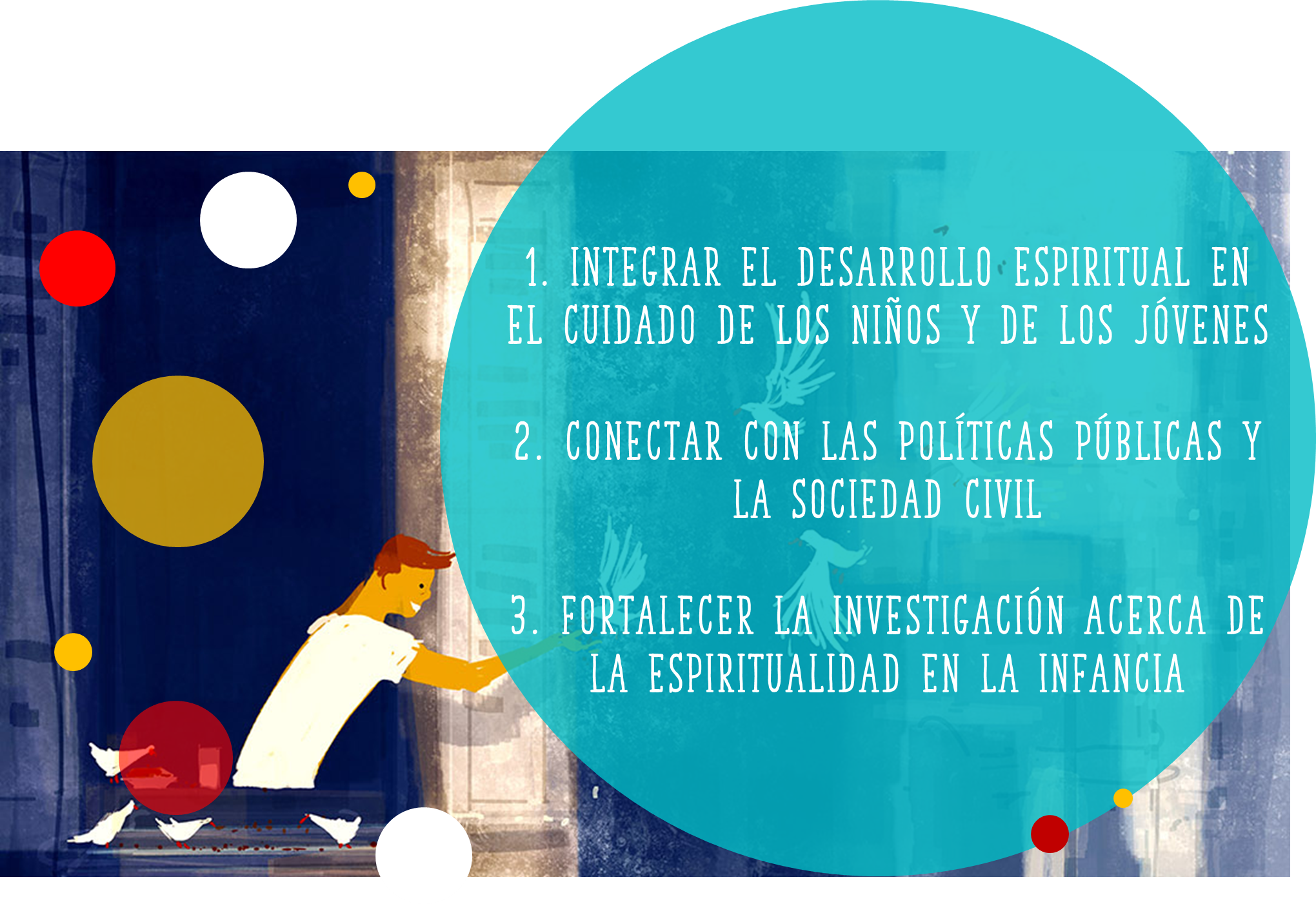 Alexander Chica Flórez – James Martínez Gallo